Smart Robot Alarm Clock
Lab Book
The Build-It-Yourself Team
In Development
The mother of all alarm clocks!
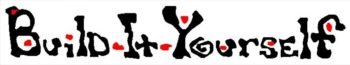 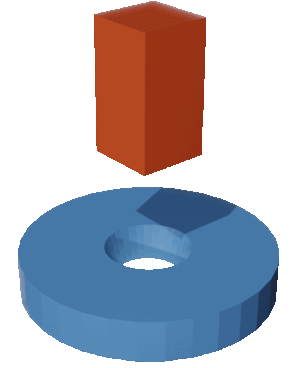 The Problem:







Our Mission:
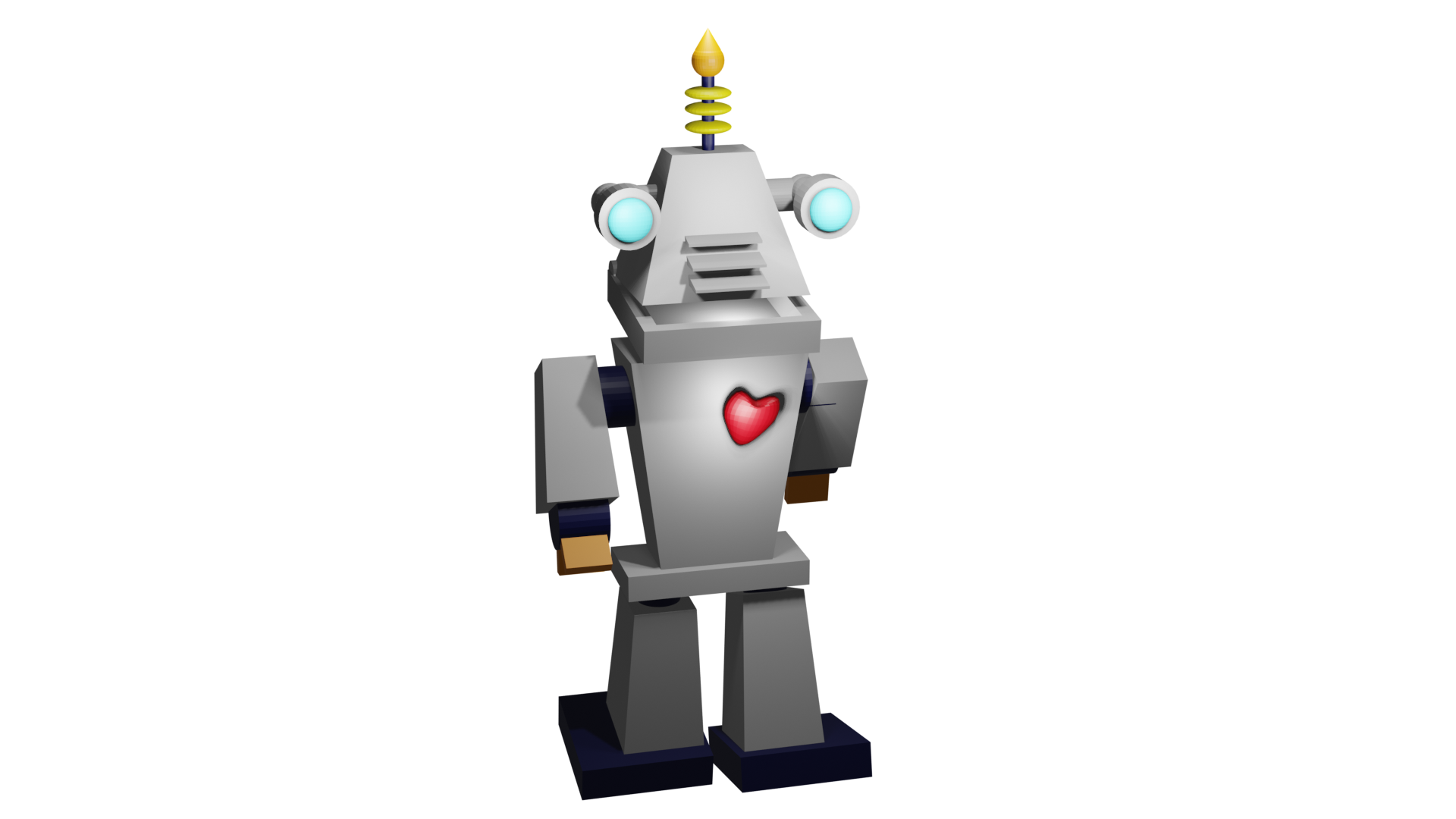 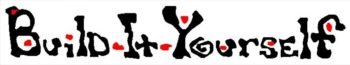 The BIY Project Management Process:
Discover
Document the problem and mission.
Profile the target audience.
Research.
Design
Storyboard a viral video.
Prompt Chat GPT to make suggestions.
Analyze the Chat GPT feedback.                                                       (What can we learn from Chat GPT?)
Develop
Find/create graphics that dramatize the storyboard.
Execute the video in Scratch.
Deploy
Share with the world.
Adjust to feedback.
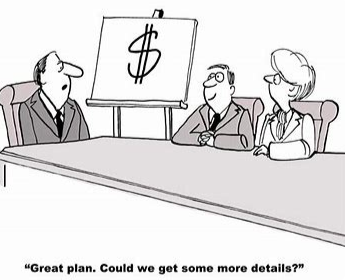 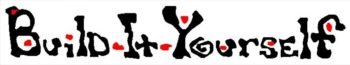 Skills we will exercise:

Planning projects
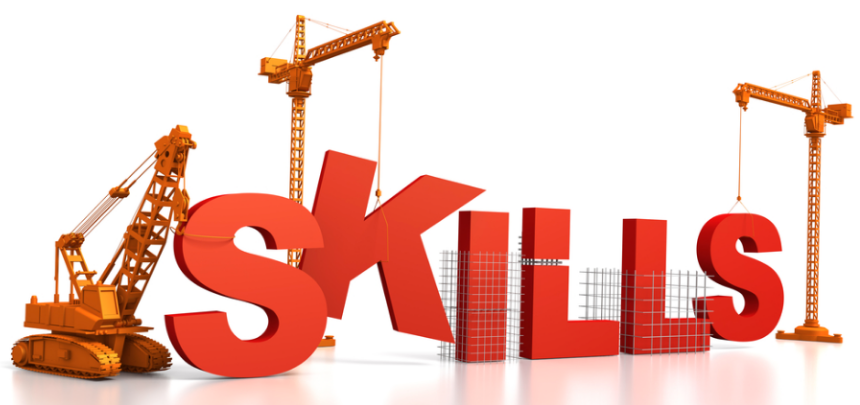 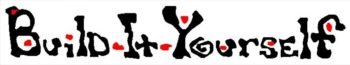